Mały Książę
Antoine de 
Saint-Exupery
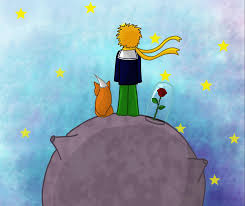 Rodzaj literacki
i gatunek
„Mały Książę” to utwór należący do epiki. To filozoficzna baśń – łączy w sobie cechy baśniowe oraz poważną tematykę z zakresu rozważań  filozoficznych – bohaterowie szukają odpowiedzi na pytania o sens życia, śmierci, wartości pracy, przyjaźni, miłości.  Taki utwór możemy określić też jako przypowieść albo parabolę, które pod dosłowną treścią, kryją znacznie ważniejsze sensy i to one stanowią jego istotę.
Czas akcji
Miejsce akcji
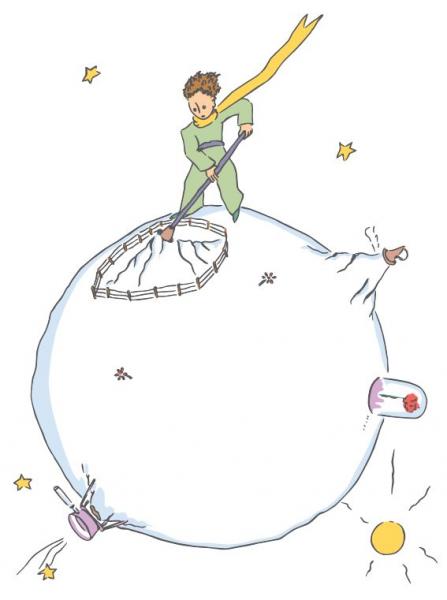 Planeta Małego Księcia: Asteroida B-612, niewiele większa od domu, rośnie na niej róża, są malutkie wulkany, które trzeba czyścić, oraz nasiona baobabów. 
 Planety, które odwiedza Mały Książę podczas swojej podróży.
Narracja
Narratorem jest pilot, jeden z głównych bohaterów. To narracja pierwszoosobowa, czyli narrator wypowiada się w swoim własnym imieniu, opowiadając swoje przeżycia. Pewnego dnia musiał awaryjnie lądować na Saharze i to tam poznał Małego Księcia.
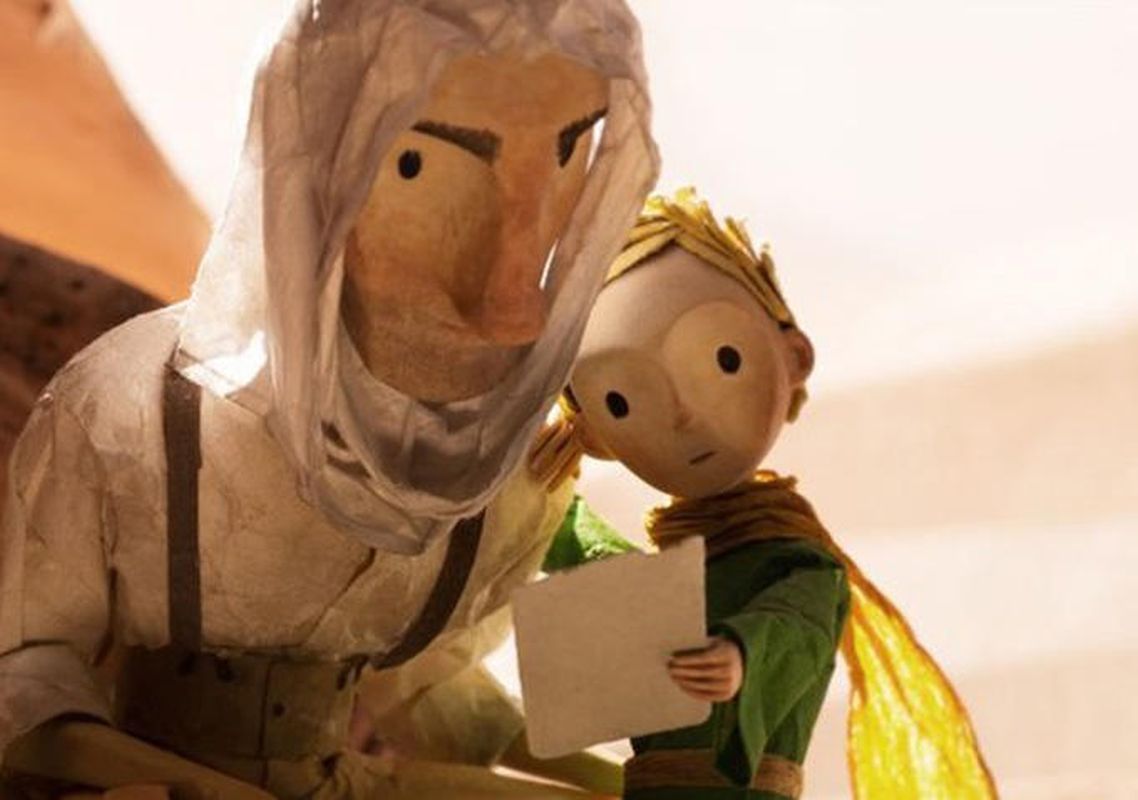 Główni bohaterowie
Mały Książę
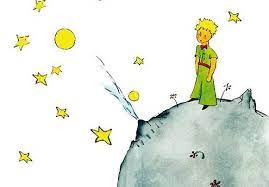 Tajemniczy mały chłopiec, który przybył na Ziemię ze swojej asteroidy B-612. Poszukiwał przyjaźni, chciał zrozumieć świat i siebie. Podczas podróży nauczył się cenić przyjaźń, zrozumiał, że kocha Różę, dowiedział się czym jest miłość, przywiązanie, odpowiedzialność za drugą osobę.
Róża
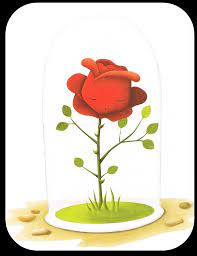 Przybyła pewnego dnia na planetę Małego Księcia jako nasionko. Była dumna i wyniosła, zdarzało się jej kłamać, próbowała manipulować chłopcem. Była trochę egoistyczna. Ten mimo wszystko ją kochał. Róża też kochała chłopca, tylko nie potrafiła tego okazać.
Najważniejsze motywy
Podróż w życiu bohatera
Mały Książę zawiedziony zachowaniem róży, opuszcza swoją planetę     i wyrusza w podróż. Jego wędrówka pozwala mu dojrzeć, zdobyć doświadczenie, wiedzę o świecie i o sobie samym. Odwiedzając kolejne planety, chłopiec poznaje ich mieszkańców i stwierdza, że nie chce być taki jak oni. Uświadamia sobie także swoje uczucia – lis uczy go, jak wielkimi wartościami w życiu jest przyjaźń i miłość. Dzięki tym naukom Mały Książę pojmuje, że jego róża jest dla niego wyjątkowa.
Świat dorosłych
Dorośli, których spotyka na swojej drodze, swoim zachowaniem przypominają typowe postawy wielu ludzi. Dziwi go i śmieszy żądza władzy, posiadania, brak pożyteczności dla innych, wykonywanie bezsensownej pracy, zajmowanie się sobą, próżność, popadanie w nałogi. Nie umieją dostrzec rzeczy naprawdę ważnych – tego, co widzi się tylko sercem.
Przyjaźń
Mały Książę podróżował po świecie w poszukiwaniu przyjaciela. Niestety napotkani przez niego ludzie dorośli, z powodu swych wad i ciągłego pośpiechu, nie mogli się z nim zaprzyjaźnić. Dopiero na Ziemi lis wyjaśnił mu, że istotą przyjaźni jest wzajemne oswojenie się, to znaczy stworzenie obustronnych więzów, które sprawiają, że przyjaciele będą się wzajemnie potrzebować i staną się dla siebie kimś wyjątkowym. Aby się z kimś zaprzyjaźnić, należy zdobyć jego zaufanie, poznać go.  Książę zaprzyjaźnia się z lisem oraz z narratorem.
Miłość
Róża przybyła na planetę Małego Księcia w postaci nasionka. Książę pielęgnował ją i rozwinęła się w piękny kwiat. Oczarowała chłopca, mimo że nie była skromna i wciąż miała nowe żądania. Pewnego dnia przyłapał ją na kłamstwie, poczuł się nieszczęśliwy i oszukany, postanowił opuścić planetę. Podczas podróży chłopieć uświadomił sobie, że Róża jest dla niego wyjątkowa, dojrzał do miłości i wybaczenia. Zrozumiał, że musi się o nią troszczyć, starać się ją zrozumieć. Pojął, co oznacza być odpowiedzialnym za ukochaną.